TEORI EKONOMI

Arjuna Rizaldi S.E.,M.A.
Ir. Suryatno Wiganepdo, M.M.
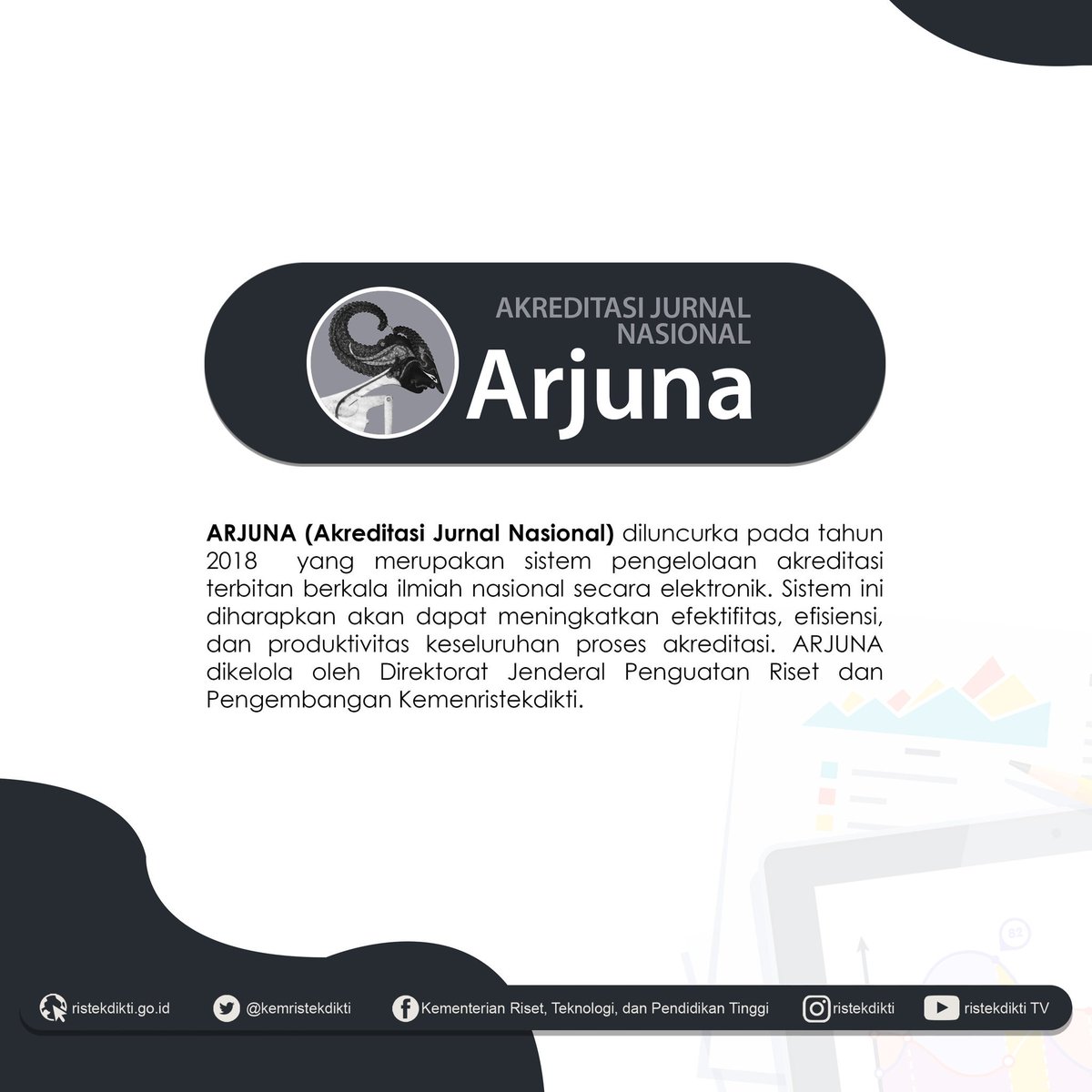 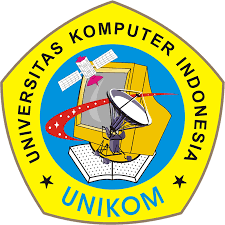 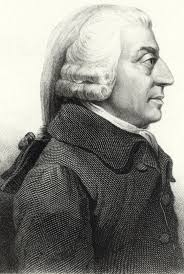 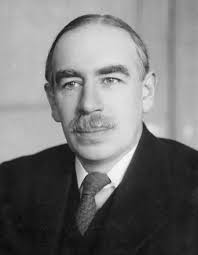 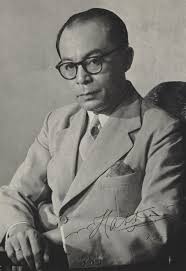 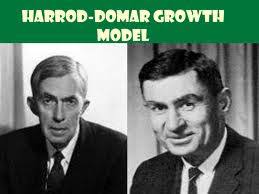 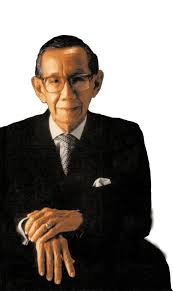 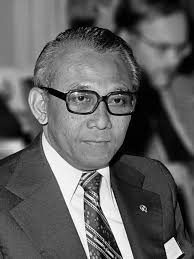 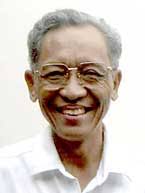 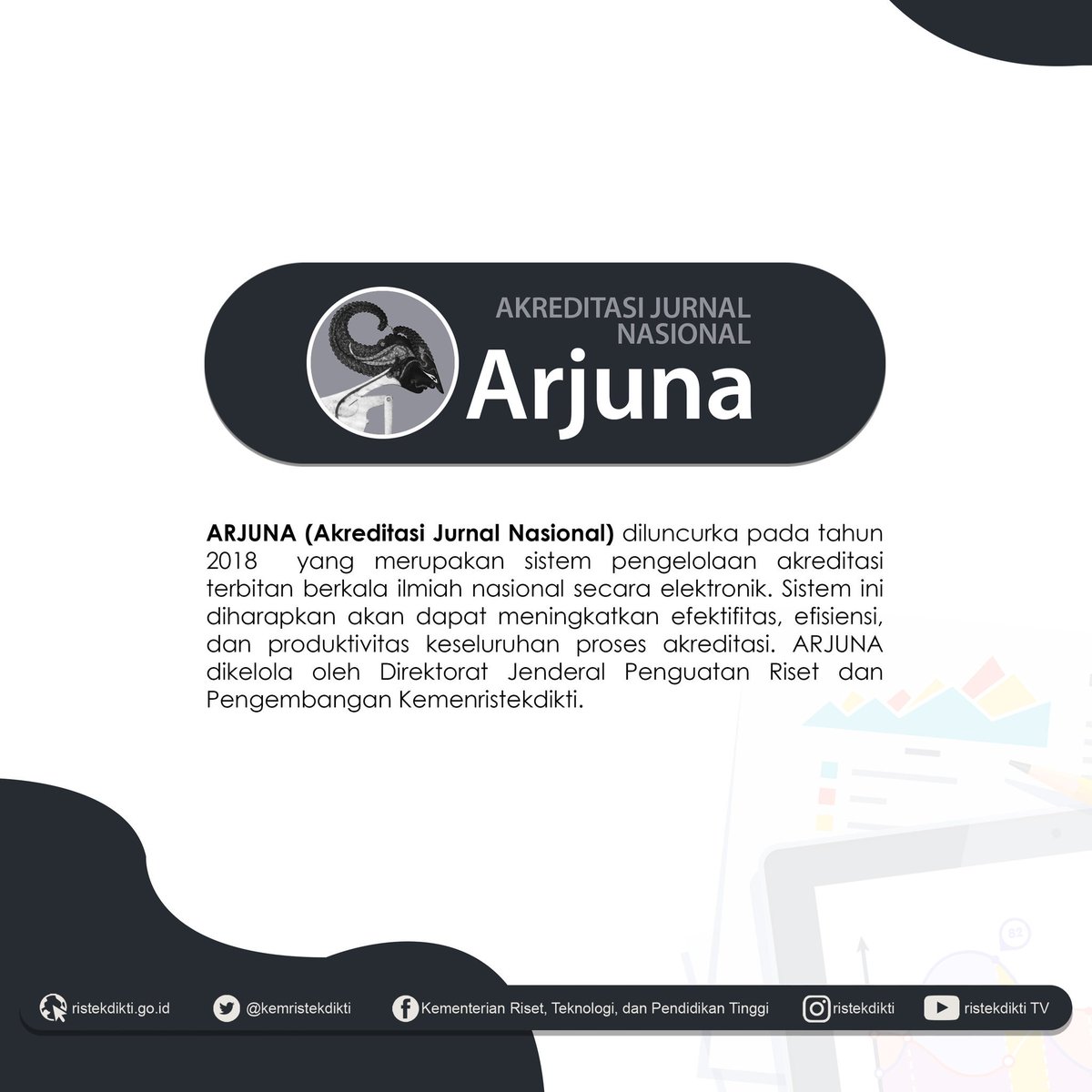 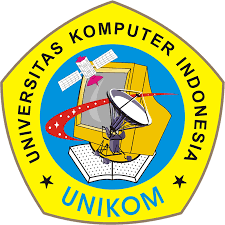 IDENTIFIKASI MATA KULIAH
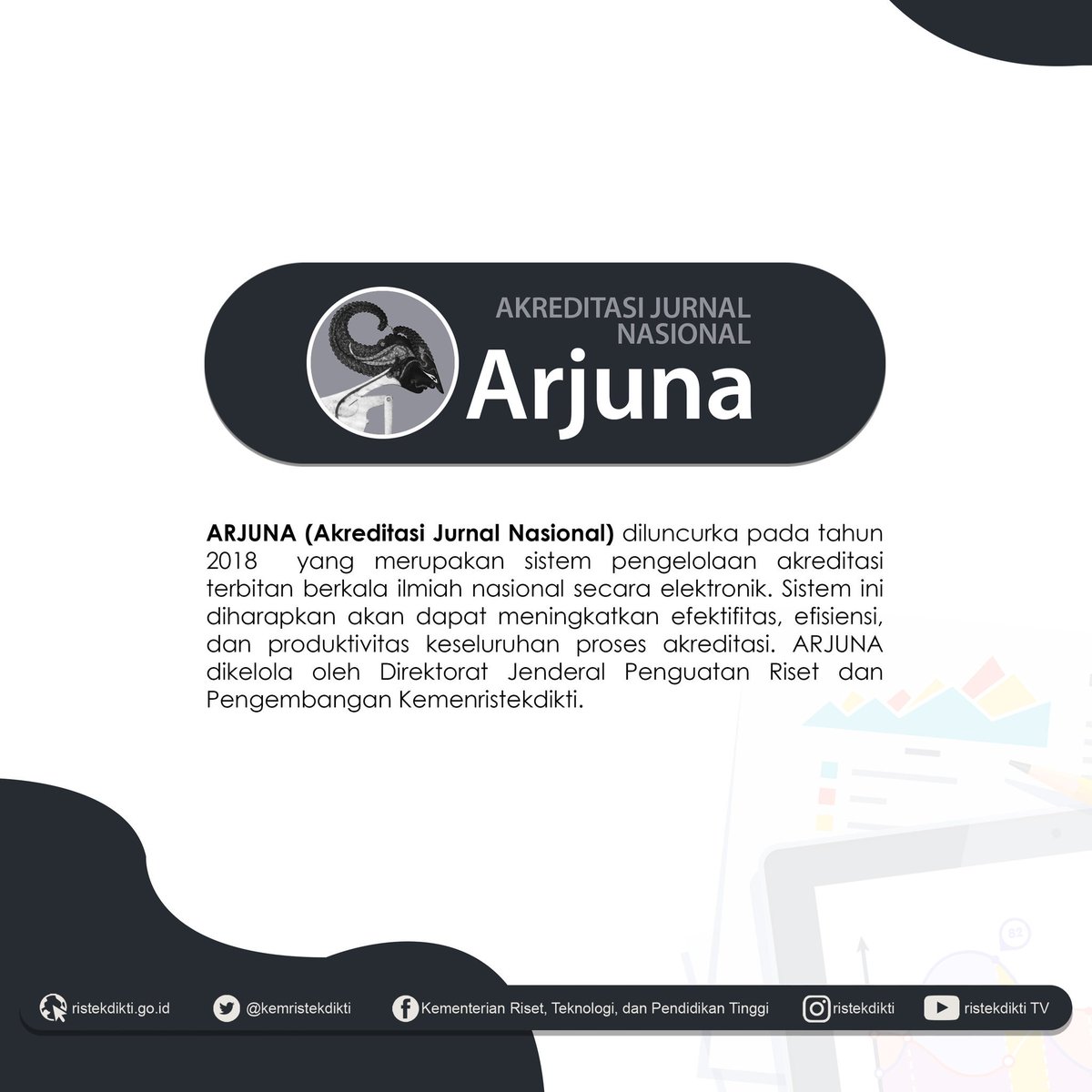 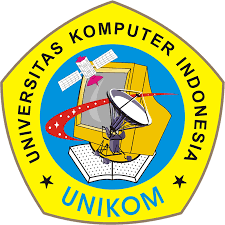 SILABUS
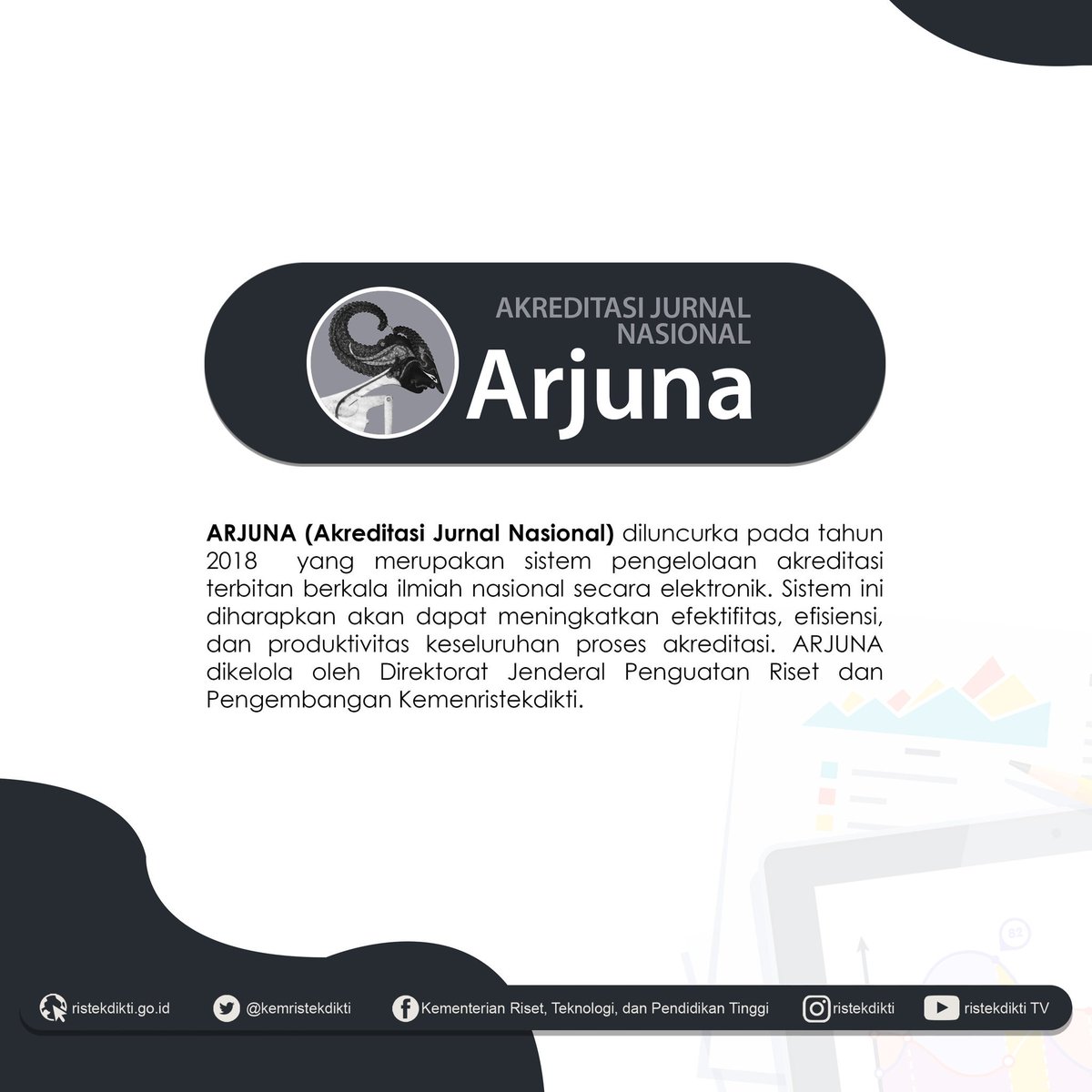 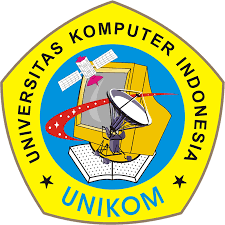 SISTEMATIKA PENILAIAN
Nilai Akhir (NA): 10% Presentasi + 5% PPT + 10% Paper + 35% UTS + 40% UAS 

80% (minimal 13 kali) kehadiran  mahasiswa/i sebagai syarat  untuk mengikuti  Ujian Tengah Semester (UTS) dan Ujian Akhir Semester (UAS) dan sebagai dasar penunjang  dalam penentuan  nilai akhir

Bila mahasiswa tidak mengikuti UTS dan/atau UAS maka otomatis mendapat nilai E (TIDAK LULUS)
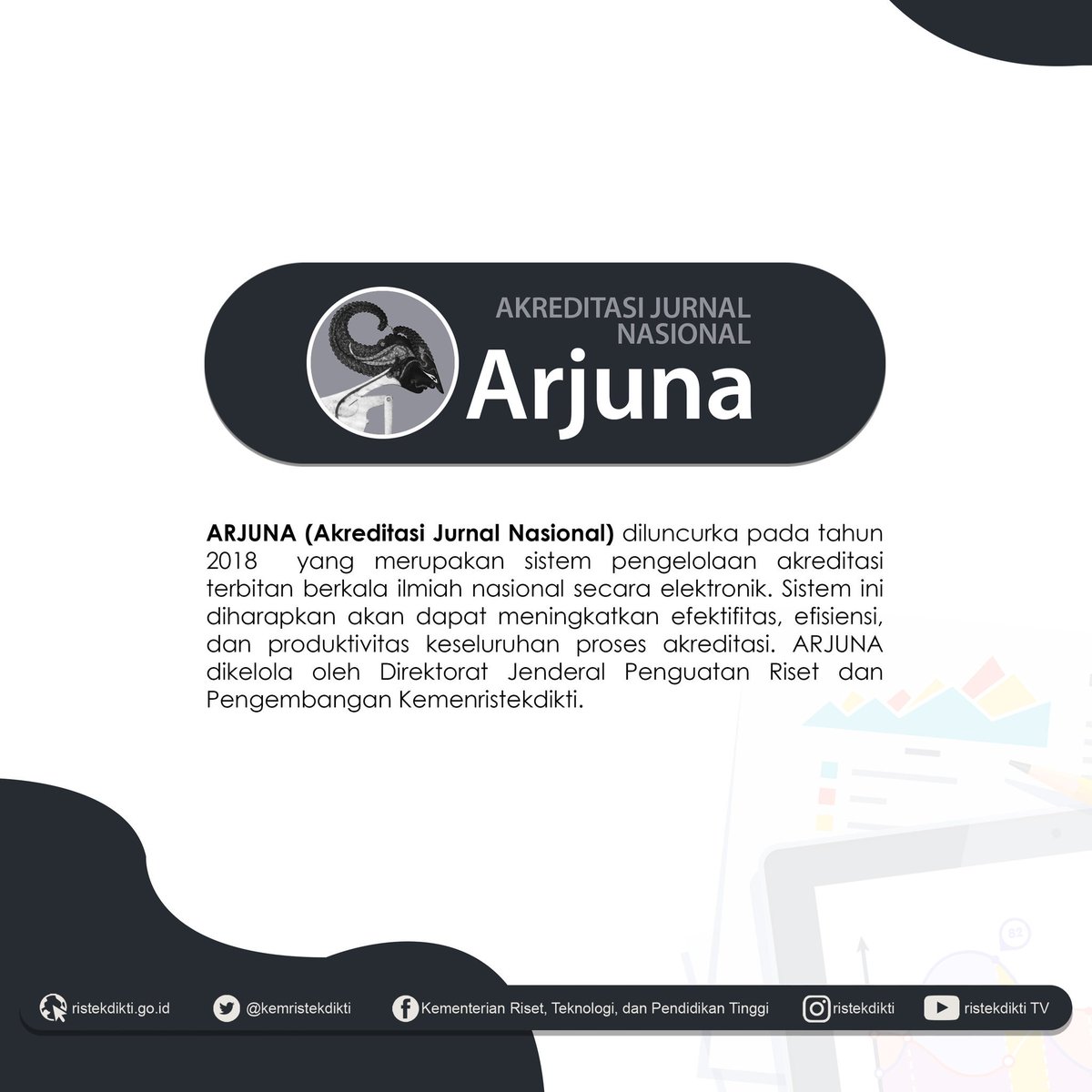 KEWAJIBAN MAHASISWA
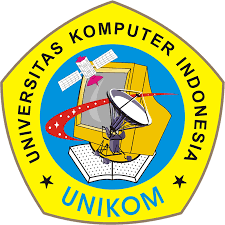 PRESENTASI
Minimal 1x/Semester
Dilakukan perkelompok sesuai silabus
Tiap kelompok membawa laptop masing-masing
Presentasi maksimal 20 menit + Diskusi +/- 40 menit
PAPER/MAKALAH
6 s/d 8 lembar
Tema bebas mengenai Ekonomi Indonesia
Diunggah di https://kuliahonline.unikom.ac.id/
REFERENSI MINIMAL DARI 3 BUKU DAN 3 JURNAL ILMIAH
WAJIB MELAKUKAN SITASI DARI JURISMA DAN JIKA
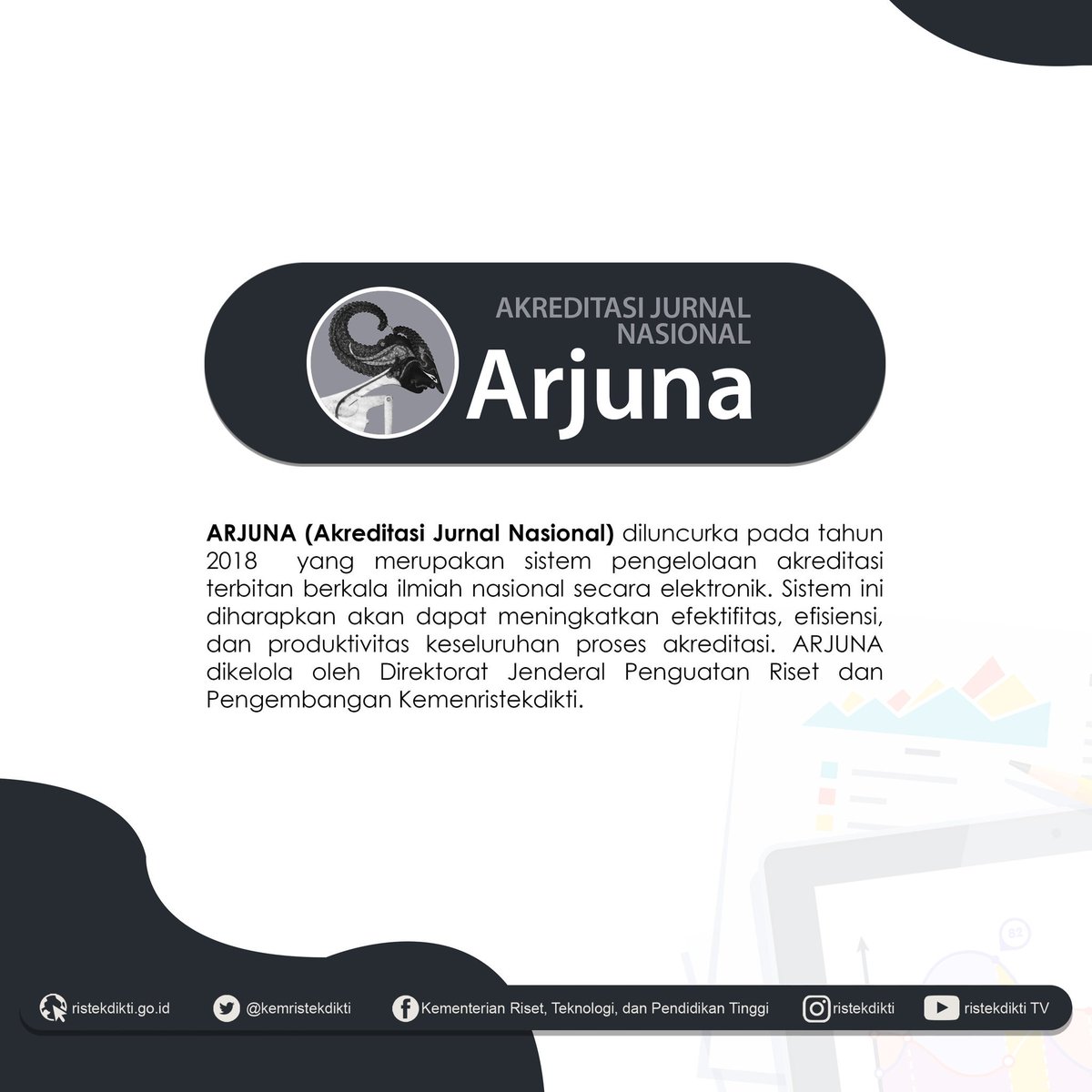 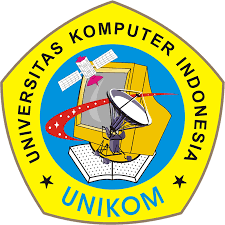 Ditulis dalam bahasa Indonesia yang baik dan benar
Ditulis dalam font Arial/Times New Roman/Calibri ukuran 12
Margin atas, bawah, kiri dan kanan 1,5 cm.
Rata kiri-kanan dengan spasi 1,5
Disertai halaman muka dengan judul dan lambang Unikom, menyertakan nama, no mahasiswa, kelas
Semua halaman termasuk tabel, lampiran, dan referensi harus diberi no urut halaman
Disertai dengan Daftar Pustaka (referensi) minimal dari 3 buku dan 3  jurnal ilmiah ditambah sumber-sumber lain yang terpercaya
Paper wajib menyitasi dari artikel yang ada di JURISMA dan JIKA
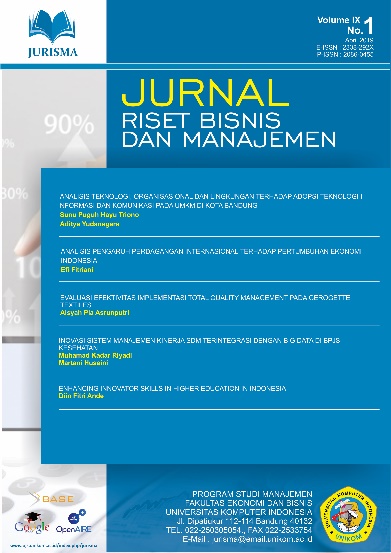 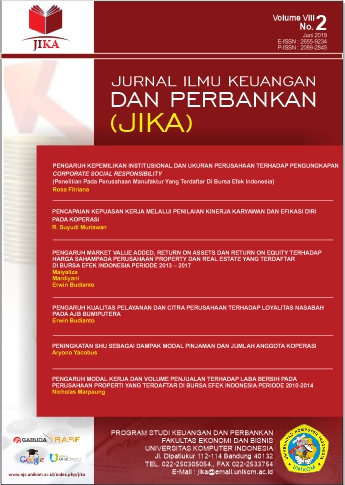 KETENTUAN MENGENAI PAPER/MAKALAH
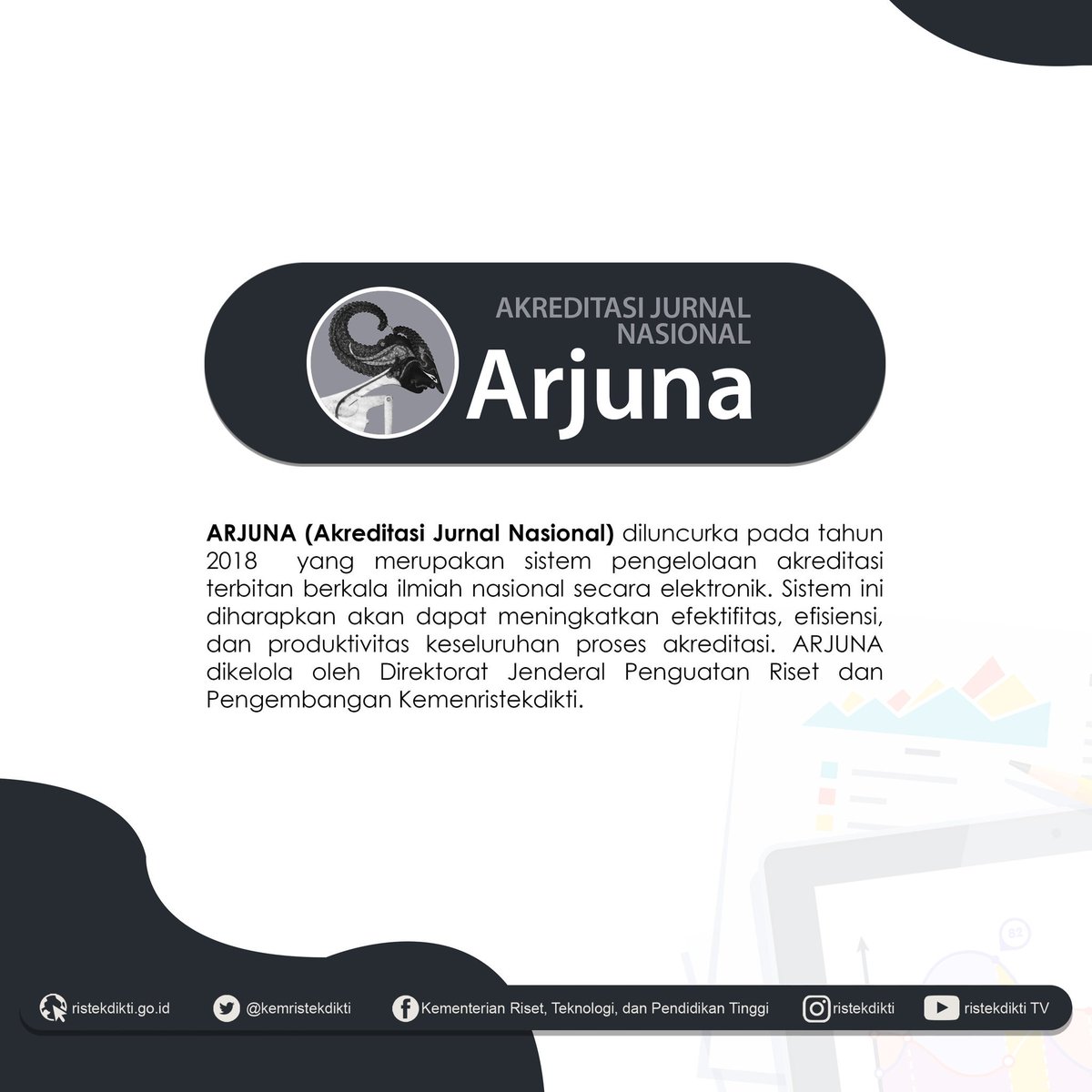 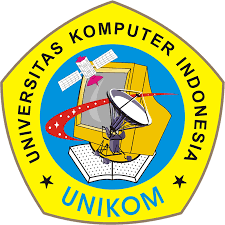 STRUKTUR DALAM PAPER/MAKALAH HARUS MENCAKUP:
ABSTRAK + Kata Kunci
PENDAHULUAN
RUMUSAN MASALAH
TUJUAN PENELITIAN
KAJIAN PUSTAKA
METODOLOGI PENELITIAN
PEMBAHASAN DAN HASIL
KESIMPULAN
DAFTAR PUSTAKA
PANDUAN PENULISAN DAN TEMPLATE (ARTICLE GUIDELINES & TEMPLATE) DAPAT DIUNDUH DI:
https://ojs.unikom.ac.id/index.php/jurisma
https://ojs.unikom.ac.id/index.php/jika/index
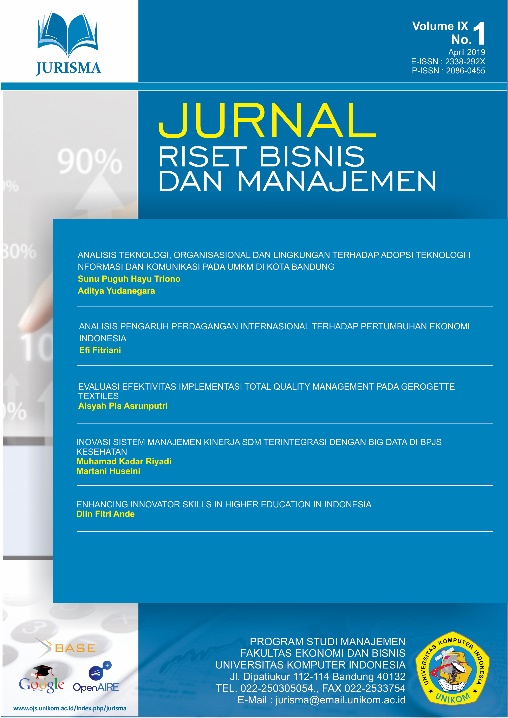 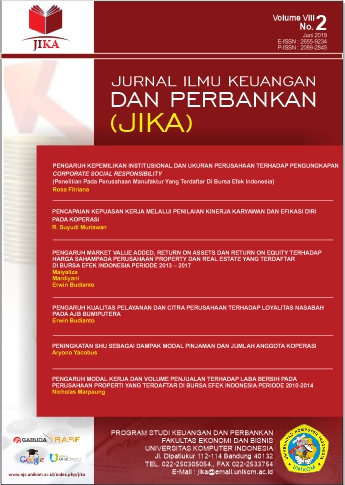 KETENTUAN MENGENAI PAPER/MAKALAH
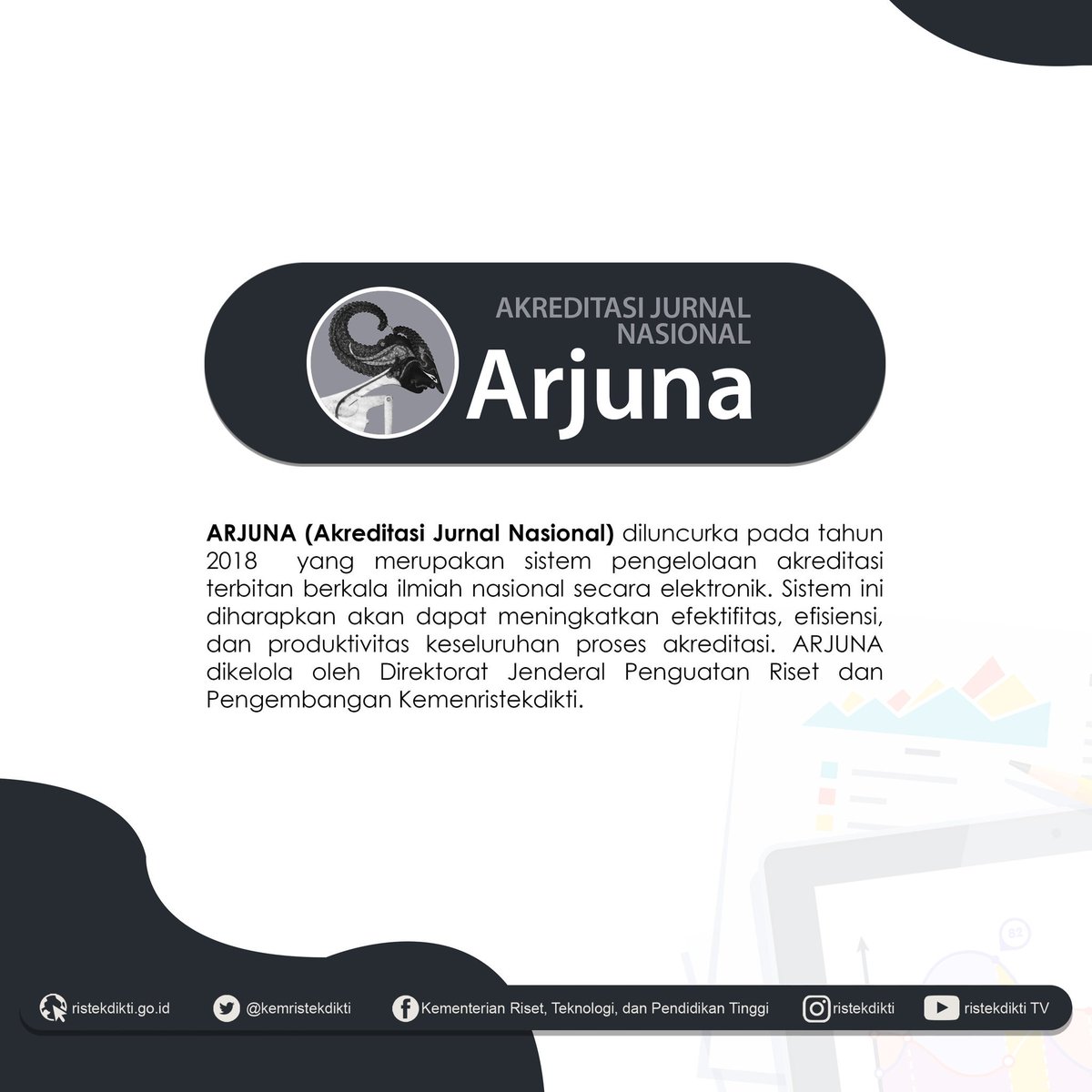 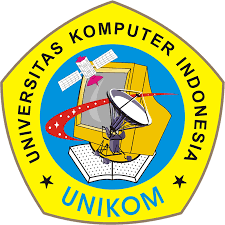 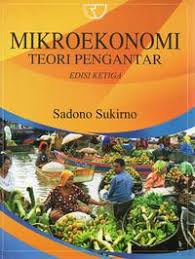 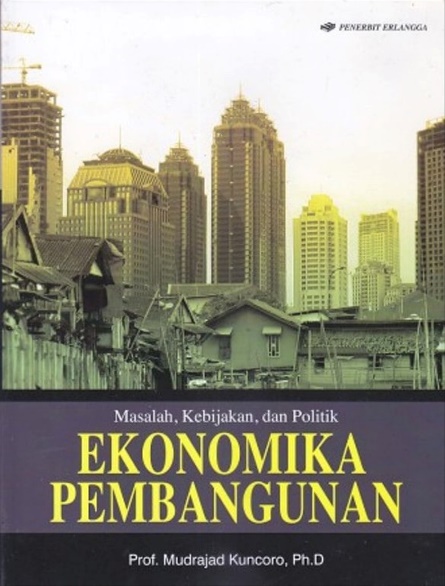 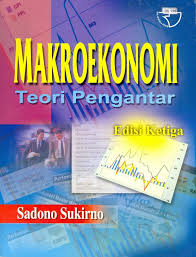 Sukirno, Sadono. 2015. Mikroekonomi Teori Pengantar Edisi Ketiga. PT Rajagrafindo Persada: Jakarta
Sukirno, Sadono. 2016. Makroekonomi Teori Pengantar. PT Rajagrafindo Persada: Jakarta
Kuncoro, Mudrajad. 2010. Masalah, Kebijakan dan Politik EKONOMIKA PEMBANGUNAN. Erlangga: Jakarta
REFERENSI
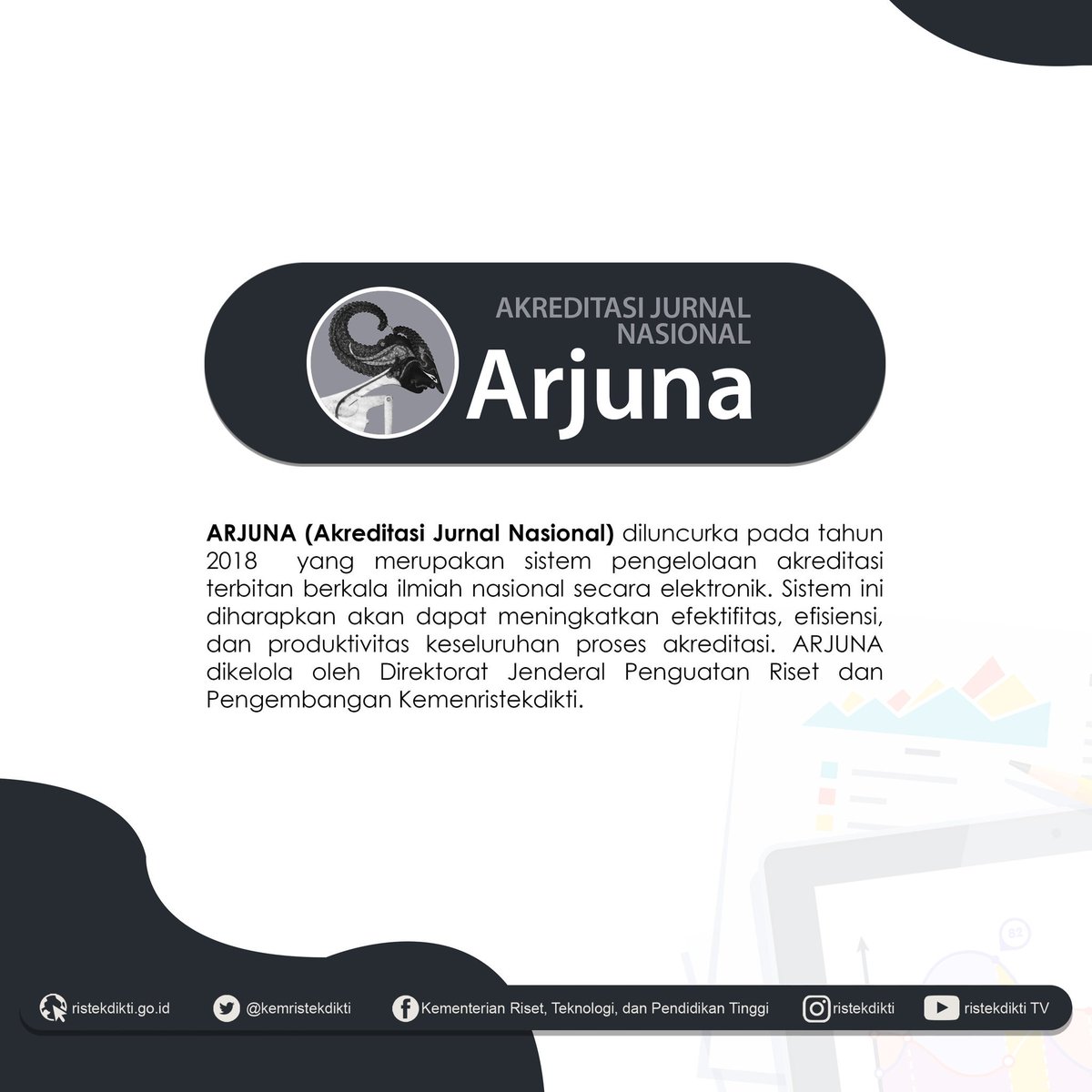 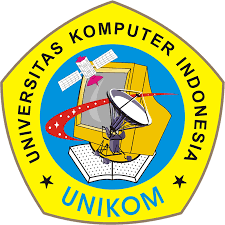 SEKIAN